«Пантон»: длительная образовательная игра по основам композиции в дизайне
Мамаева Ольга Георгиевна, 
педагог дополнительного образования КОГОАУ ДО ЦТТ ДТ «Кванториум» в г. Кирове
 
Багаева Кристина Николаевна, 
Ельмакова Карина Владимировна,
Макарова Кристина Александровна, 
студенты факультета технологий, инжиниринга и дизайна ФГБОУ ВО «Вятский государственный университет», г. Киров
Цель проекта
Повышение уровня знаний и навыков по построению композиции в дизайне у обучающихся вводного модуля Детского технопарка «Кванториум» по направлению «Промышленный дизайн» посредством создания настольной игры.
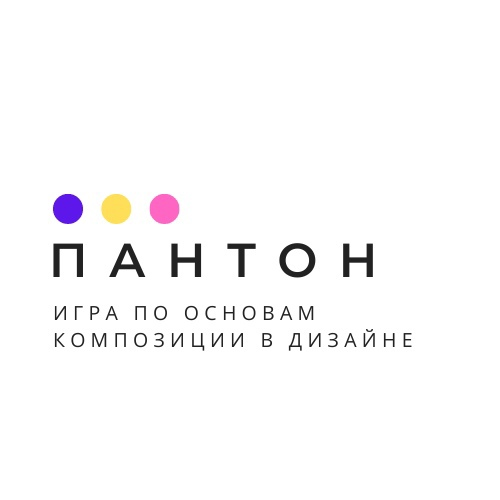 Проблема 
Низкий уровень знаний и навыков по построению композиции у обучающихся вводного модуля ДТ «Кванториум» по направлению «Промышленный дизайн»
Проект подготовлен для обучающихся вводного модуля Детского технопарка «Кванториум» по направлению «Промышленный дизайн»

Возраст обучающихся: 11-16 лет

Полезность проекта для данной целевой аудитории: повышение уровня знаний и навыков по построению композиции в дизайне в игровом формате обучения
Основная концепция игры – это выполнение заданий за счет разложения геометрических фигур на игровом поле
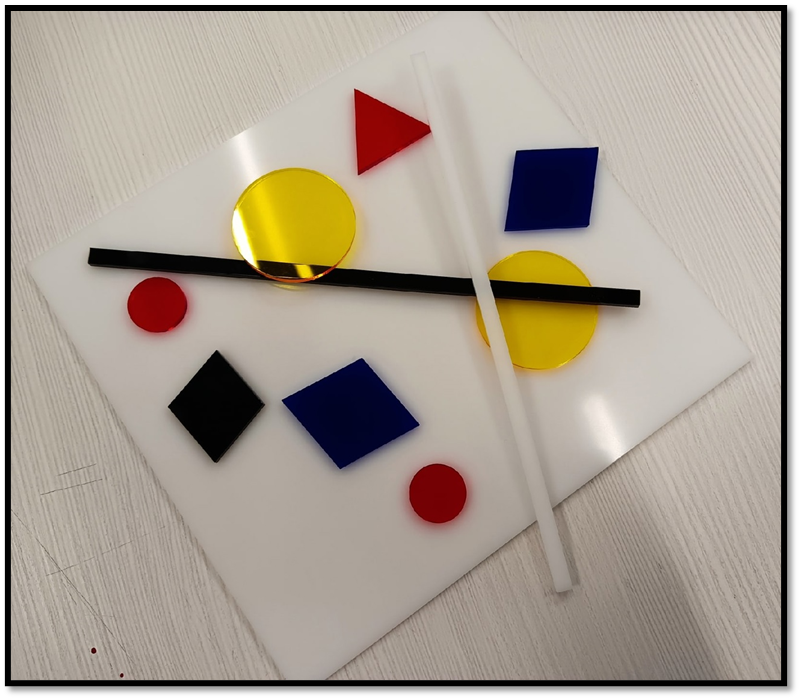 Элементы игры

Геометрические фигуры из органического стекла разного цвета
Карты с заданиями
Карты с теоретическим материалом
Коробка для хранения всех элементов игры
Буклет с описанием игры
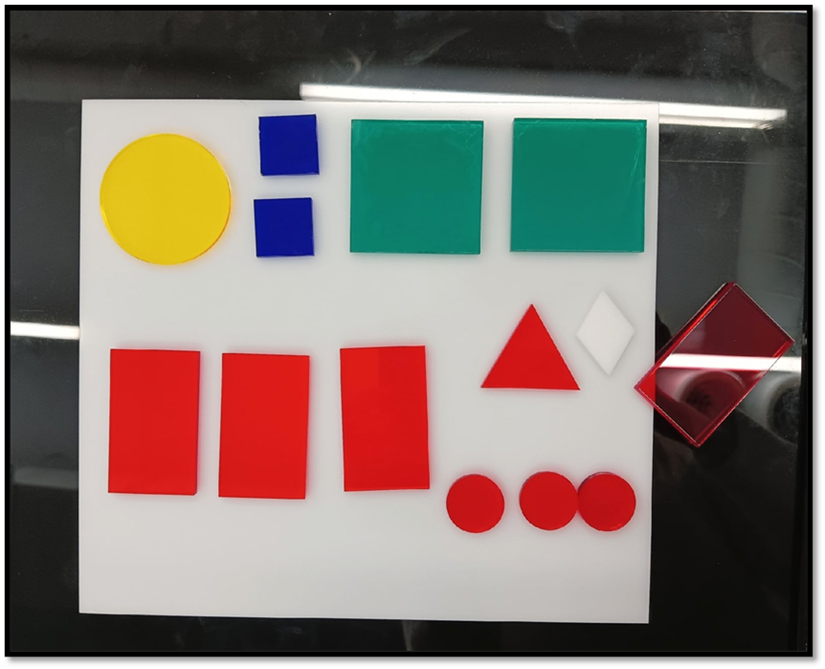 Дизайн карточек
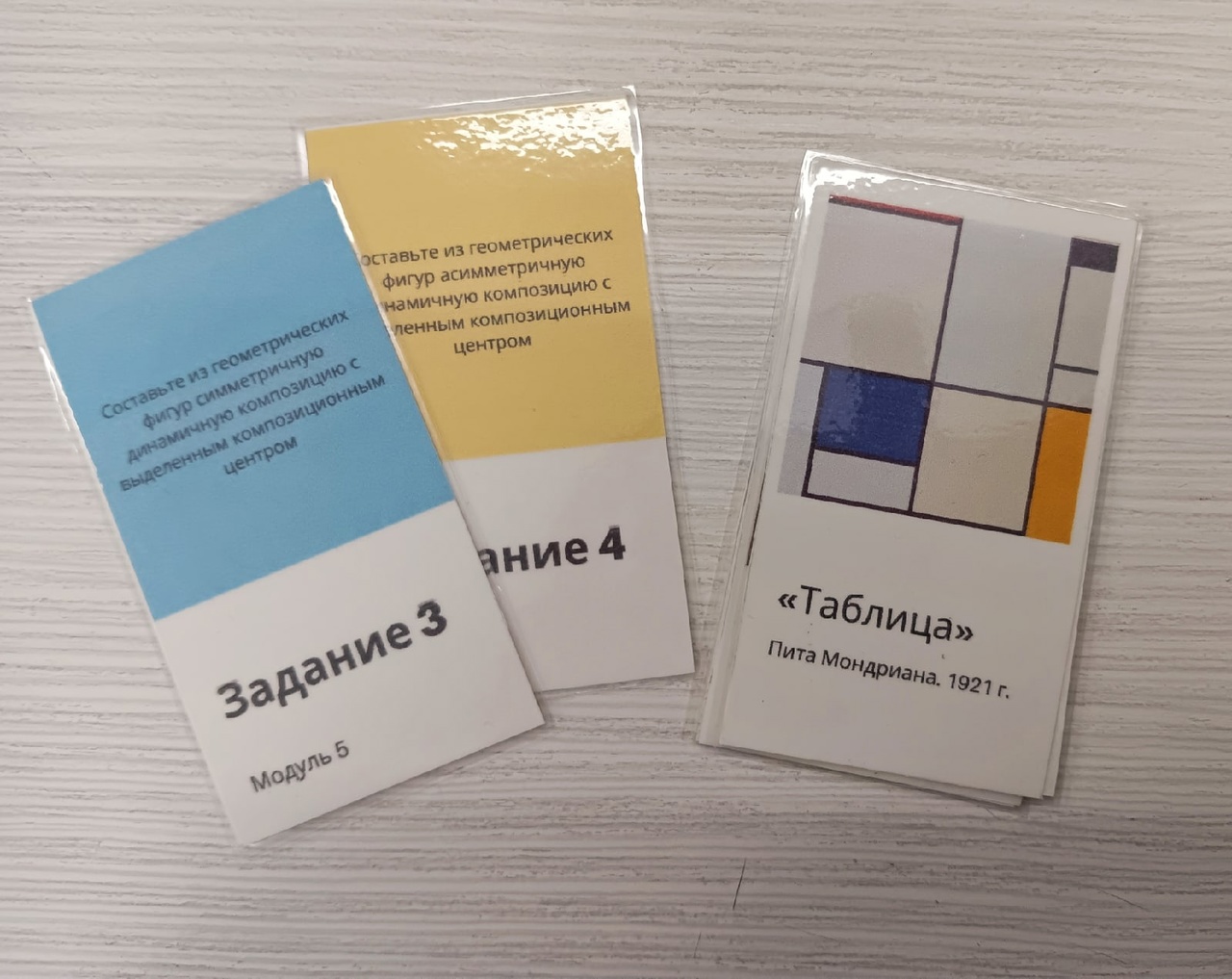 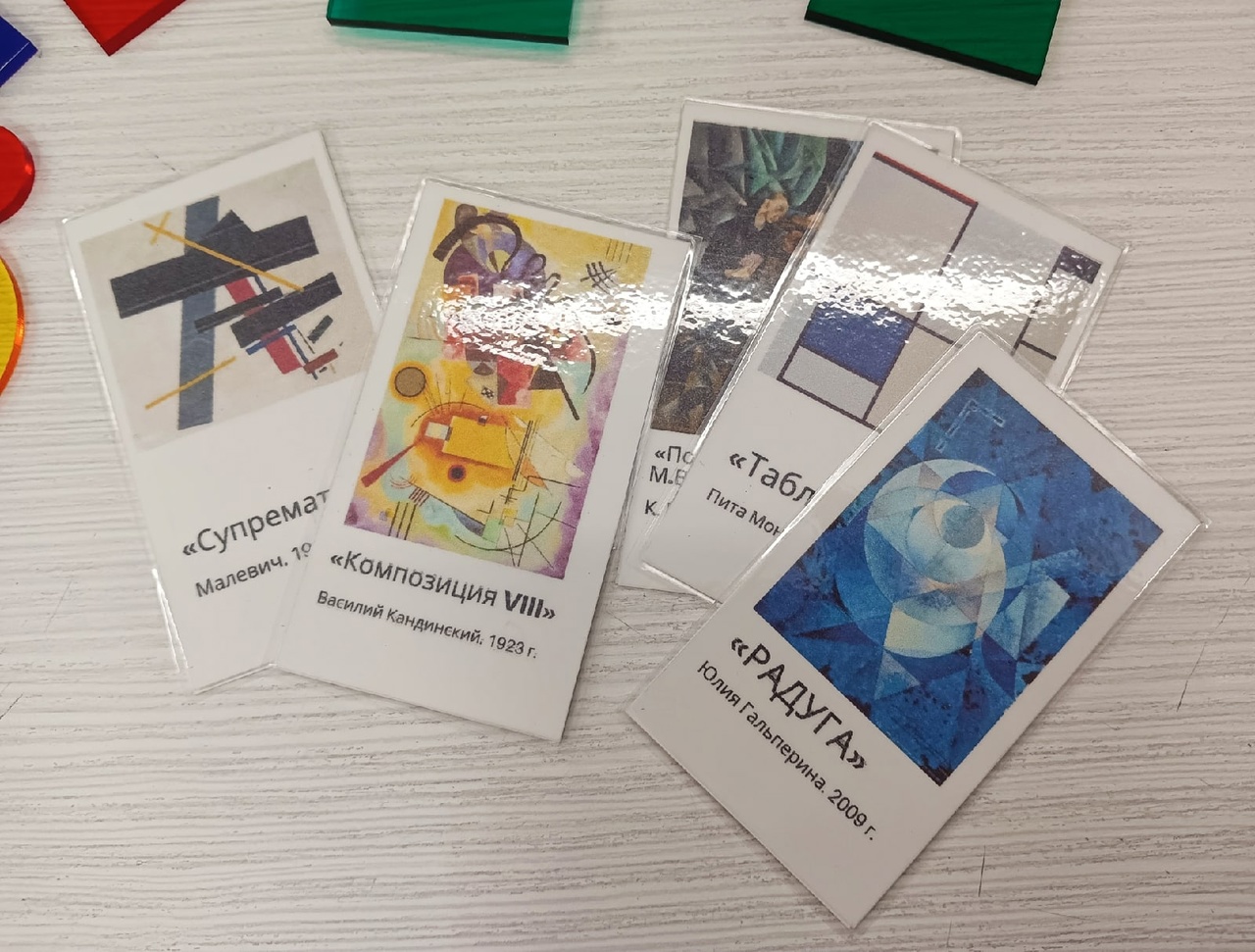 Геометрические фигуры из органического стекла
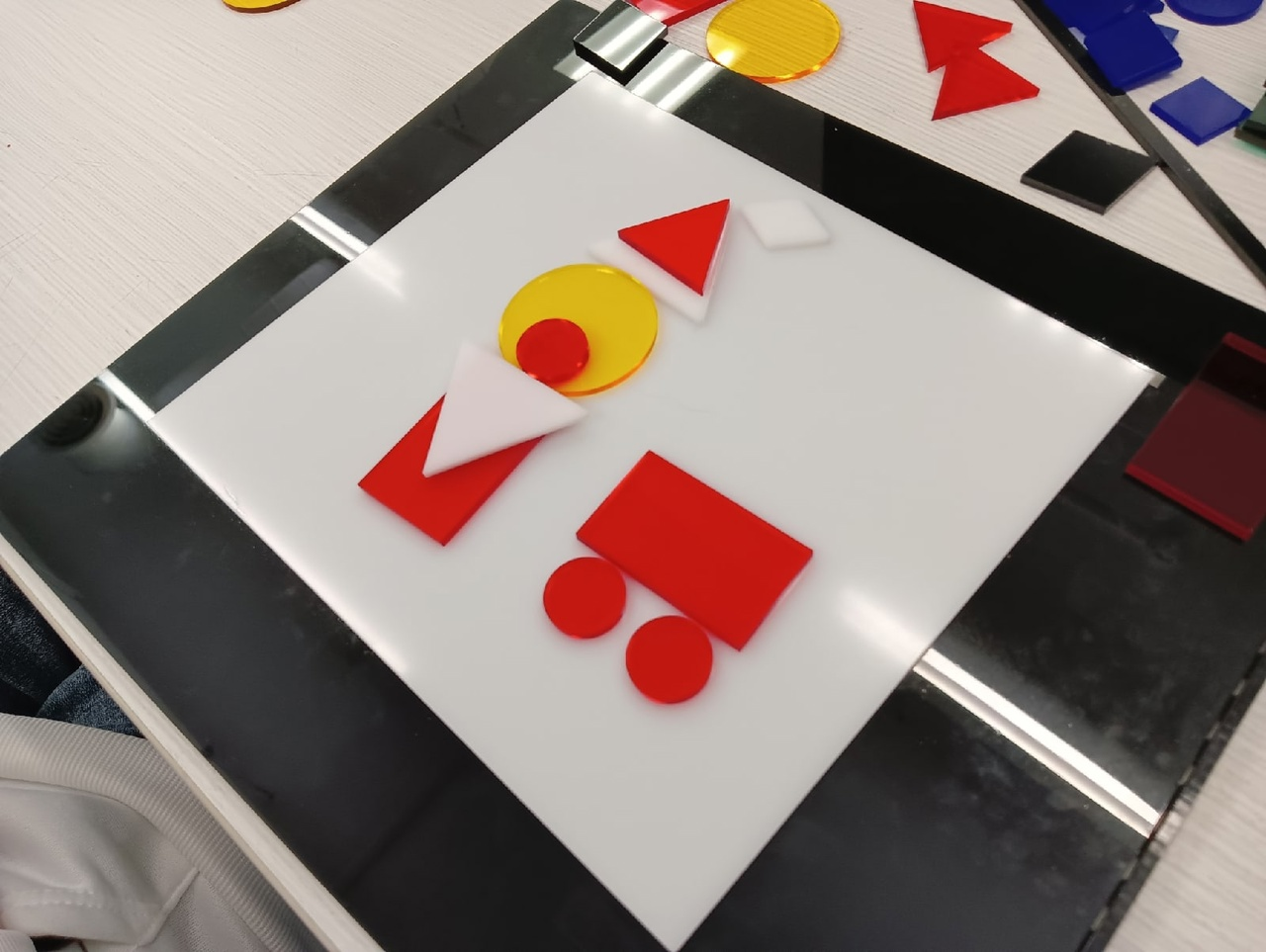 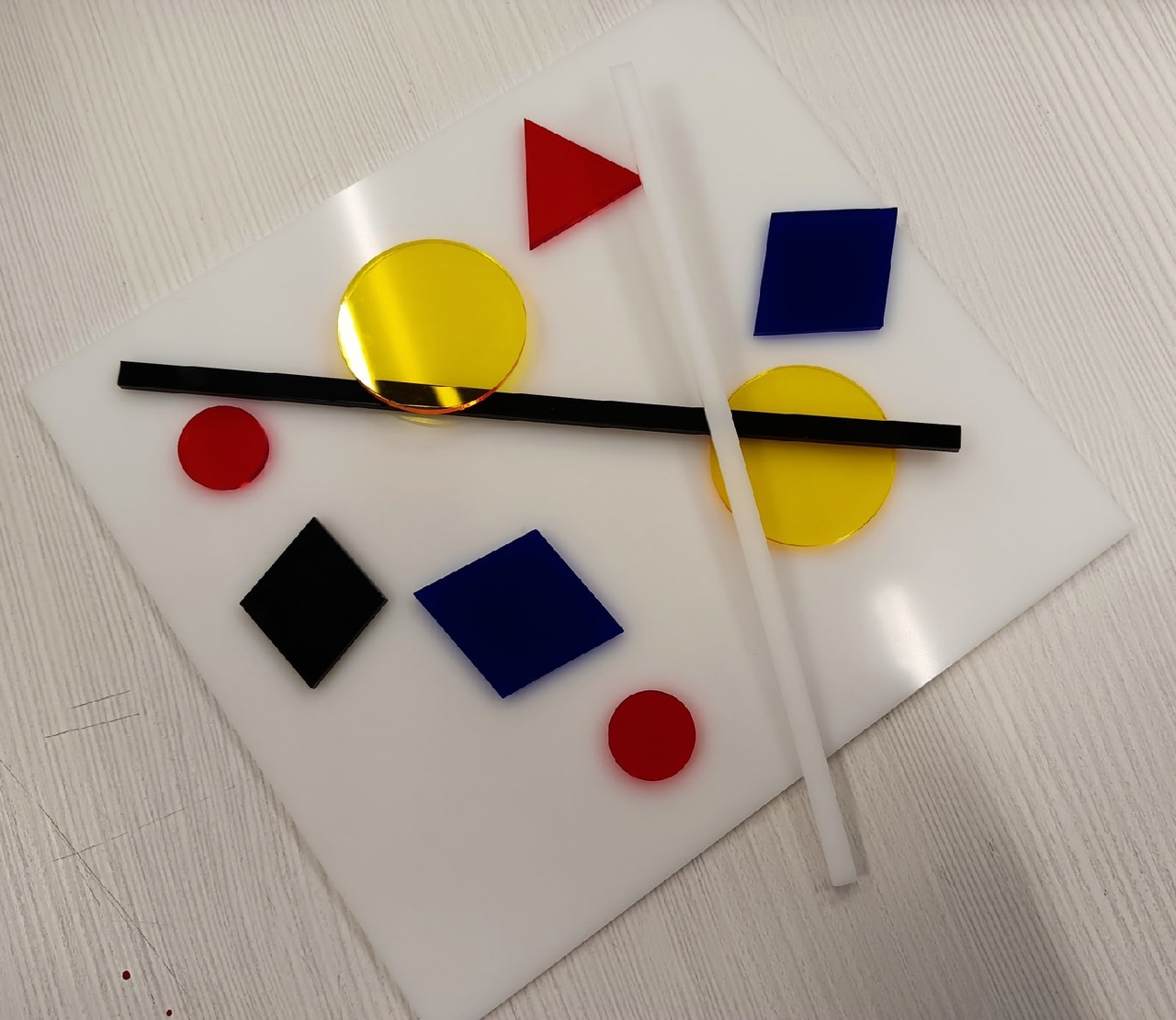 Задания разделены на шесть модулей, в каждом модуле несколько заданий 
1 модуль - Композиционный центр
2 модуль - Замкнутая и открытая композиция, правило золотого сечения и трех третей
3 модуль - Динамика и статика в композиции
4 модуль - Ритм и метр в композиции
5 модуль - Симметрия и асимметрия в композиции
6 модуль – Практика
Внешний вид игры
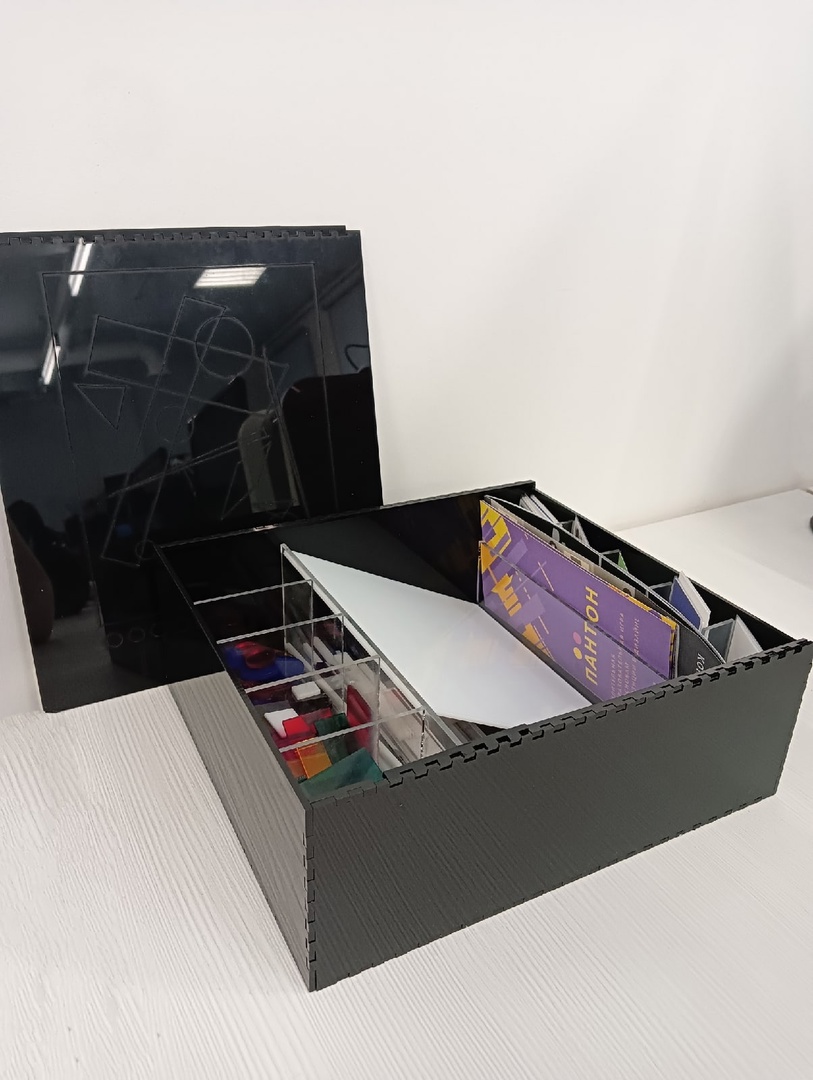 Результатом проектной деятельности является сборник методических материалов в виде длительной образовательной игры, направленный на повышение уровня знаний и навыков по построению композиции в дизайне у обучающихся вводного модуля Детского технопарка «Кванториум» по направлению «промышленный дизайн». 

Игра может быть полезна для учителей изобразительного искусства в общеобразовательных школах, для педагогов, обучающих дизайну. У данной игры мало аналогов, а темы, рассматриваемые в ней, лучше всего усваиваются и закрепляются именно на практике в игровой форме.
Результаты апробации продукта
Использование длительной образовательной игры по основам композиции в дизайне «Пантон» способствует повышению мотивации к изучению темы «Основы композиции в дизайне» и, как следствие, повышению уровня знаний и навыков по построению композиции у обучающихся вводного модуля ДТ «Кванториум» по направлению промышленный дизайн.
По вопросам вы можете обратиться к нам:
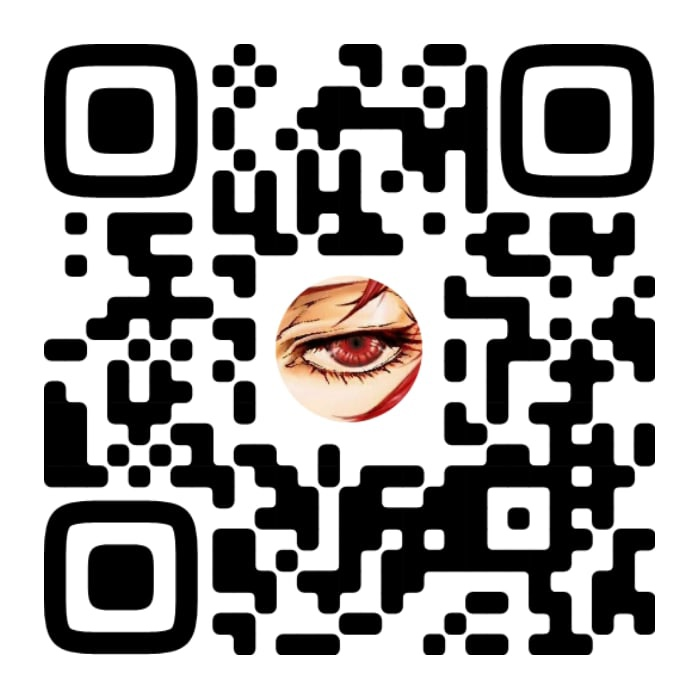 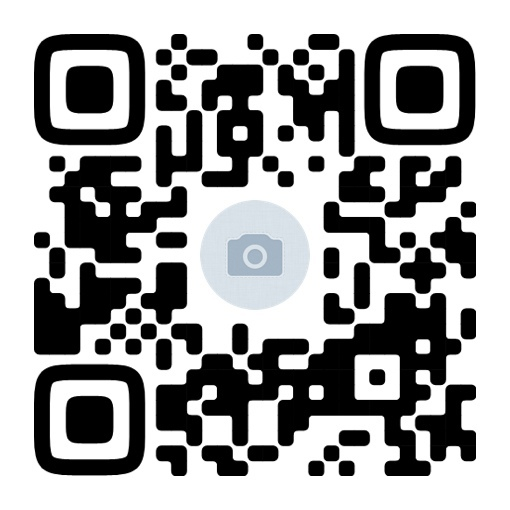 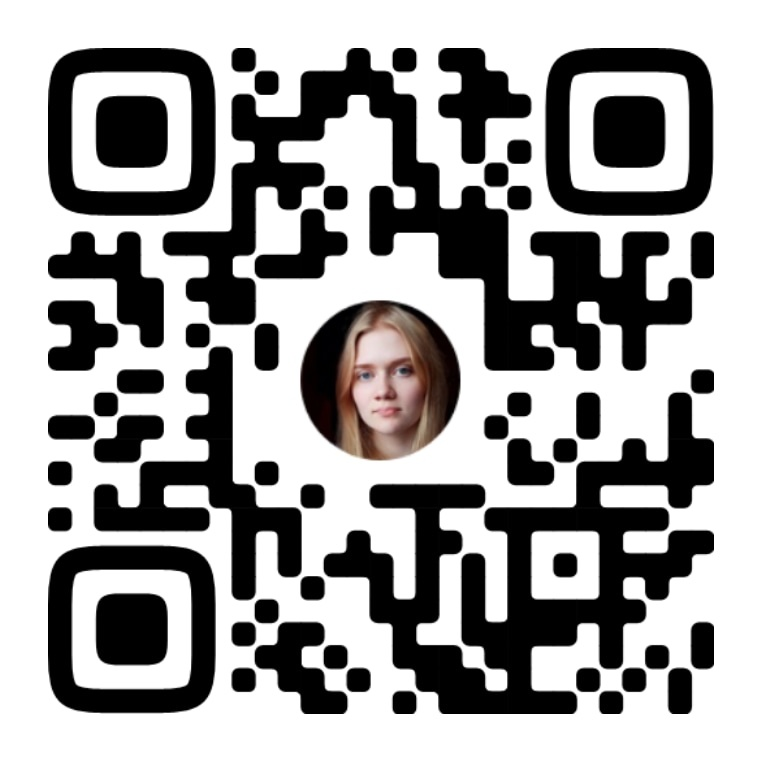 Багаева Кристина
Ельмакова
Карина
Макарова
Кристина